CHAPTER 4 (Part B)
PROBABILITY
Prem Mann, Introductory Statistics, 8/E Copyright © 2013 John Wiley & Sons. All rights reserved.
INTERSECTION OF EVENTS AND THE MULTIPLICATION RULE
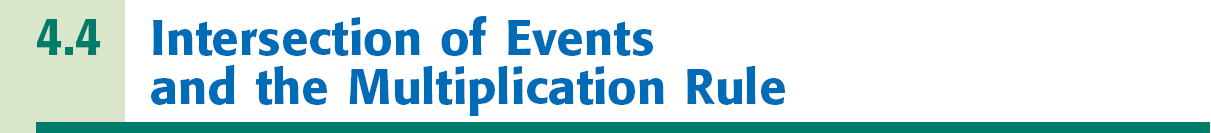 Intersection of Events
Definition
Let A and B be two events defined in a sample space. The intersection of A and B represents the collection of all outcomes that are common to both A and B and is denoted by     A  and  B
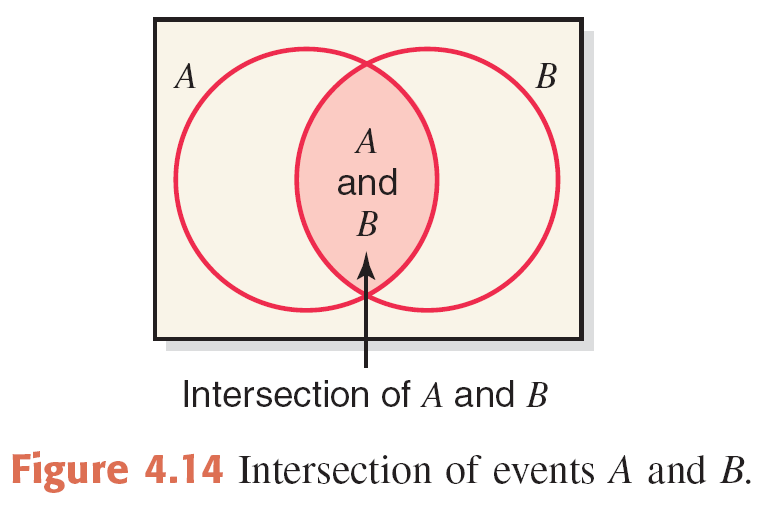 Prem Mann, Introductory Statistics, 8/E Copyright © 2013 John Wiley & Sons. All rights reserved.
INTERSECTION OF EVENTS AND THE MULTIPLICATION RULE
Multiplication Rule
Definition
The probability of the intersection of two events is called their joint probability. It is written as    
              
P(A and B)
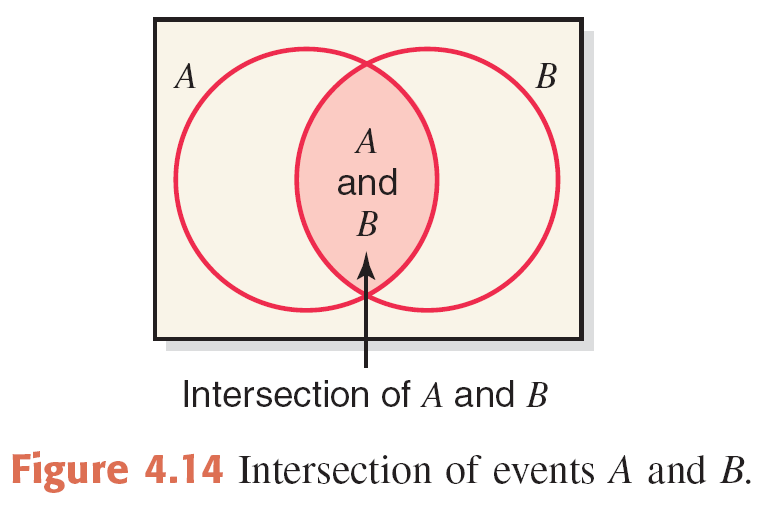 Prem Mann, Introductory Statistics, 8/E Copyright © 2013 John Wiley & Sons. All rights reserved.
INTERSECTION OF EVENTS AND THE MULTIPLICATION RULE
Multiplication Rule to Find Joint Probability

The probability of the intersection of two events A and B is

P(A and B) = P(A) P(B |A) = P(B) P(A |B)
Prem Mann, Introductory Statistics, 8/E Copyright © 2013 John Wiley & Sons. All rights reserved.
Example 4-20
Table 4.7 gives the classification of all employees of a company given by gender and college degree.







If one of these employees is selected at random for membership on the employee-management committee, what is the probability that this employee is a female and a college graduate?
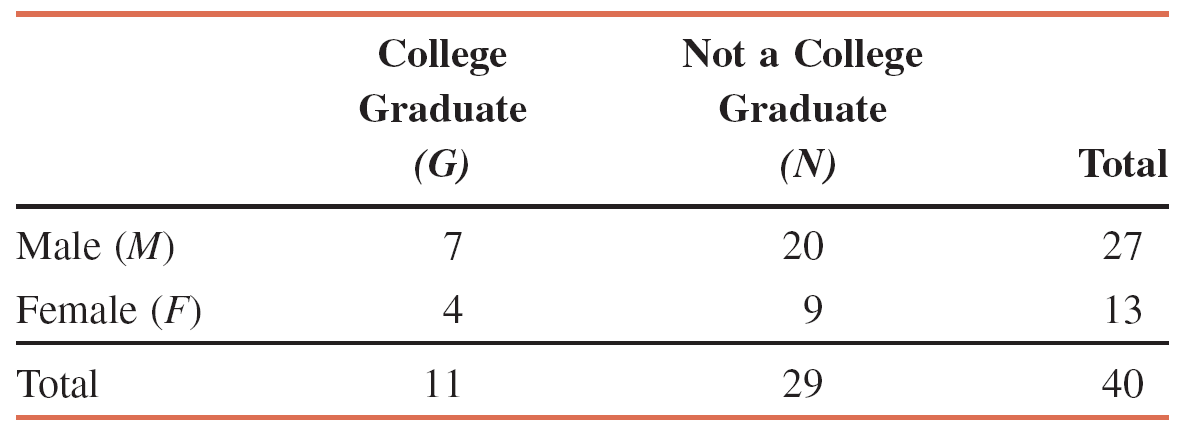 Prem Mann, Introductory Statistics, 8/E Copyright © 2013 John Wiley & Sons. All rights reserved.
Example 4-20: Solution
We are to calculate the probability of the intersection of the events F and G.
     P(F and G) = P(F) P(G |F)     P(F) = 13/40     P(G |F) = 4/13     P(F and G) = P(F) P(G |F) 
                         = (13/40)(4/13) = .100
Prem Mann, Introductory Statistics, 8/E Copyright © 2013 John Wiley & Sons. All rights reserved.
Example 4-21
A box contains 20 DVDs, 4 of which are defective. If two DVDs are selected at random (without replacement) from this box, what is the probability that both are defective?
Prem Mann, Introductory Statistics, 8/E Copyright © 2013 John Wiley & Sons. All rights reserved.
Example 4-21: Solution
Let us define the following events for this experiment:	G1 = event that the first DVD selected is good	D1 = event that the first DVD selected is defective	G2 = event that the second DVD selected is good	D2 = event that the second DVD selected is defectiveWe are to calculate the joint probability of D1 and D2, 	P(D1 and D2) = (4/20)(3/19) = .0316
Prem Mann, Introductory Statistics, 8/E Copyright © 2013 John Wiley & Sons. All rights reserved.
INTERSECTION OF EVENTS AND THE MULTIPLICATION RULE
Calculating Conditional Probability

If A and B are two events, then,




given that P (A ) ≠ 0 and P (B ) ≠ 0.
Prem Mann, Introductory Statistics, 8/E Copyright © 2013 John Wiley & Sons. All rights reserved.
Example 4-22
The probability that a randomly selected student from a college is a senior is .20, and the joint probability that the student is a computer science major and a senior is .03. Find the conditional probability that a student selected at random is a computer science major given that the student is a senior.
Prem Mann, Introductory Statistics, 8/E Copyright © 2013 John Wiley & Sons. All rights reserved.
Example 4-22: Solution
Let us define the following two events:
A = the student selected is a senior
B = the student selected is a computer science major

   From the given information, 
P(A) = .20  and   P(A and B) = .03
   
   Hence,
P (B | A) = P(A and B) / P(A) = .03 / .20 = .15
Prem Mann, Introductory Statistics, 8/E Copyright © 2013 John Wiley & Sons. All rights reserved.
MULTIPLICATION RULE FOR INDEPENDENT EVENTS
Multiplication Rule to Calculate the Probability of Independent Events

The probability of the intersection of two independent events A and B is

P(A and B) = P(A) P(B)
Prem Mann, Introductory Statistics, 8/E Copyright © 2013 John Wiley & Sons. All rights reserved.
Example 4-23
An office building has two fire detectors. The probability is .02 that any fire detector of this type will fail to go off during a fire. Find the probability that both of these fire detectors will fail to go off in case of a fire.
We define the following two events: 

A = the first fire detector fails to go off during a fire
B = the second fire detector fails to go off during a fire

Then, the joint probability of A and B is
P(A and B) = P(A) P(B) = (.02)(.02) = .0004
Prem Mann, Introductory Statistics, 8/E Copyright © 2013 John Wiley & Sons. All rights reserved.
Example 4-24
The probability that a patient is allergic to penicillin is .20. Suppose this drug is administered to three patients.

Find the probability that all three of them are allergic to it. 
Find the probability that at least one of the them is not allergic to it.
Prem Mann, Introductory Statistics, 8/E Copyright © 2013 John Wiley & Sons. All rights reserved.
Example 4-24: Solution
Let A, B, and C denote the events the first, second, and third patients, respectively, are allergic to penicillin. Hence,

		P (A and B and C) = P(A) P(B) P(C)                             	                           = (.20) (.20) (.20) = .008
Let us define the following events:
G = all three patients are allergic
H = at least one patient is not allergic
      
     P(G) = P(A and B and C) = .008

    Therefore, using the complementary event rule, we obtain
    P(H) = 1 – P(G) = 1 - .008 = .992
Prem Mann, Introductory Statistics, 8/E Copyright © 2013 John Wiley & Sons. All rights reserved.
MULTIPLICATION RULE FOR INDEPENDENT EVENTS
Joint Probability of Mutually Exclusive Events

The joint probability of two mutually exclusive events is always zero. If A and B are two mutually exclusive events, then

P(A and B) = 0
Prem Mann, Introductory Statistics, 8/E Copyright © 2013 John Wiley & Sons. All rights reserved.
Example 4-25
Consider the following two events for an application filed by a person to obtain a car loan:
A = event that the loan application is approved
R = event that the loan application is rejected
What is the joint probability of A and R?
The two events A and R are mutually exclusive. Either the loan application will be approved or it will be rejected. Hence,					      P(A and R) = 0
Prem Mann, Introductory Statistics, 8/E Copyright © 2013 John Wiley & Sons. All rights reserved.
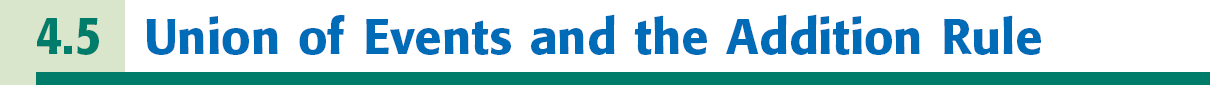 Example 4-26
A senior citizen center has 300 members. Of them, 140 are male, 210 take at least one medicine on a permanent basis, and 95 are male and take at least one medicine on a permanent basis. Describe the union of the events “male” and “take at least one medicine on a permanent basis.”
Prem Mann, Introductory Statistics, 8/E Copyright © 2013 John Wiley & Sons. All rights reserved.
Example 4-26: Solution
Let us define the following events:
M = a senior citizen is a male
F = a senior citizen is a female
A = a senior citizen takes at least one medicine
B = a senior citizen does not take any medicine

The union of the events “male” and “take at least one medicine” includes those senior citizens who are either male or take at least one medicine or both. The number of such senior citizens is
140 + 210 – 95 = 255
Prem Mann, Introductory Statistics, 8/E Copyright © 2013 John Wiley & Sons. All rights reserved.
Table 4.8
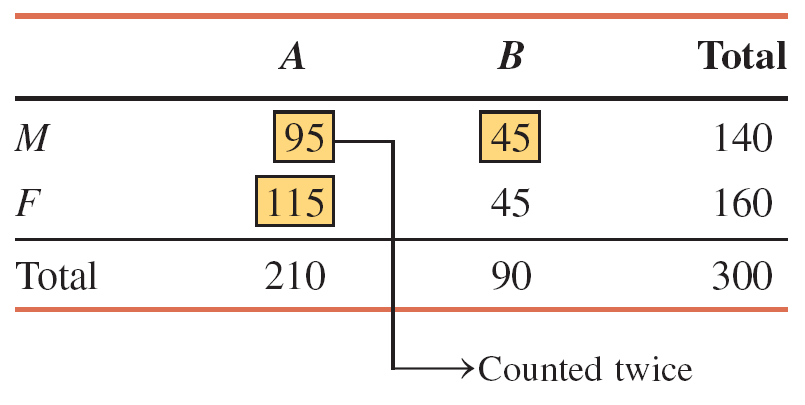 Prem Mann, Introductory Statistics, 8/E Copyright © 2013 John Wiley & Sons. All rights reserved.
Figure 4.19 Union of events M and A.
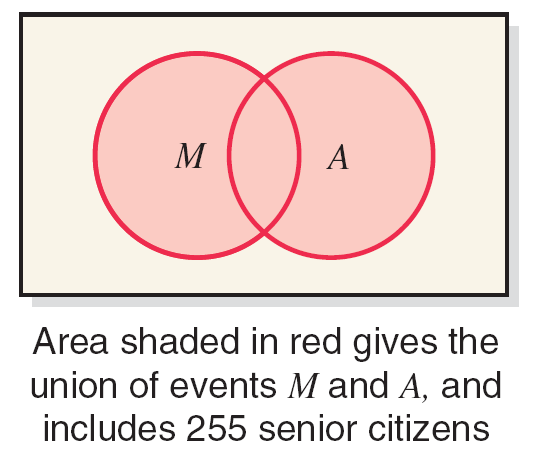 Prem Mann, Introductory Statistics, 8/E Copyright © 2013 John Wiley & Sons. All rights reserved.
UNION OF EVENTS AND THE ADDITION RULE
Addition Rule

Addition Rule to Find the Probability of Union of Events
The portability of the union of two events A and B is

P(A or B) = P(A) + P(B) – P(A and B)
Prem Mann, Introductory Statistics, 8/E Copyright © 2013 John Wiley & Sons. All rights reserved.
Example 4-27
A university president has proposed that all students must take a course in ethics as a requirement for graduation. Three hundred faculty members  and students from this university were asked about their opinion on this issue. Table 4.9 gives a two-way classification of the responses of these faculty members and students.

Find the probability that one person selected at random from these 300 persons is a faculty member or is in favor of this proposal.
Prem Mann, Introductory Statistics, 8/E Copyright © 2013 John Wiley & Sons. All rights reserved.
Table 4.9 Two-Way Classification of Responses
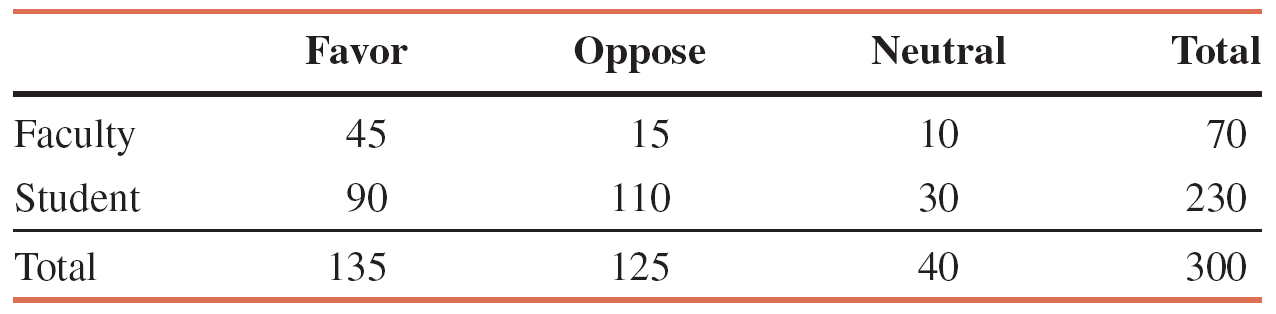 Prem Mann, Introductory Statistics, 8/E Copyright © 2013 John Wiley & Sons. All rights reserved.
Example 4-27: Solution
Let us define the following events:
A = the person selected is a faculty member
B = the person selected is in favor of the proposal

From the information in the Table 4.9,
P(A) = 70/300 = .2333
P(B) = 135/300 = .4500
P(A and B) = P(A) P(B | A) = (70/300)(45/70) = .1500

Using the addition rule, we obtain
P(A or B) = P(A) + P(B) – P(A and B) 
              =  .2333 + .4500 – .1500 = .5333
Prem Mann, Introductory Statistics, 8/E Copyright © 2013 John Wiley & Sons. All rights reserved.
Example 4-28
In a group of 2500 persons, 1400 are female, 600 are vegetarian, and 400 are female and vegetarian. What is the probability that a randomly selected person from this group is a male or vegetarian?
Prem Mann, Introductory Statistics, 8/E Copyright © 2013 John Wiley & Sons. All rights reserved.
Example 4-28: Solution
Let us define the following events:
F = the randomly selected person is a female
M =  the randomly selected person is a male
V = the randomly selected person is a vegetarian
N = the randomly selected person is a non-vegetarian.
Prem Mann, Introductory Statistics, 8/E Copyright © 2013 John Wiley & Sons. All rights reserved.
Table 4.10 Two-Way Classification Table
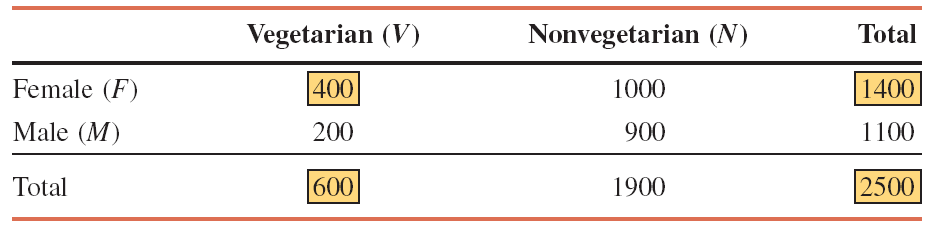 Prem Mann, Introductory Statistics, 8/E Copyright © 2013 John Wiley & Sons. All rights reserved.
Addition Rule for Mutually Exclusive Events
Addition Rule to Find the Probability of the Union of Mutually Exclusive Events

The probability of the union of two mutually exclusive events A and B is

P(A or B) = P(A) + P(B)
Prem Mann, Introductory Statistics, 8/E Copyright © 2013 John Wiley & Sons. All rights reserved.
Example 4-29
A university president has proposed that all students must take a course in ethics as a requirement for graduation. Three hundred faculty members and students from this university were asked about their opinion on this issue. The following table, reproduced from Table 4.9 in Example 4-30, gives a two-way classification of the responses of these faculty members and students. 
What is the probability that a randomly selected person from these 300 faculty members and students is in favor of the proposal or is neutral?
Prem Mann, Introductory Statistics, 8/E Copyright © 2013 John Wiley & Sons. All rights reserved.
Example 4-29: Solution
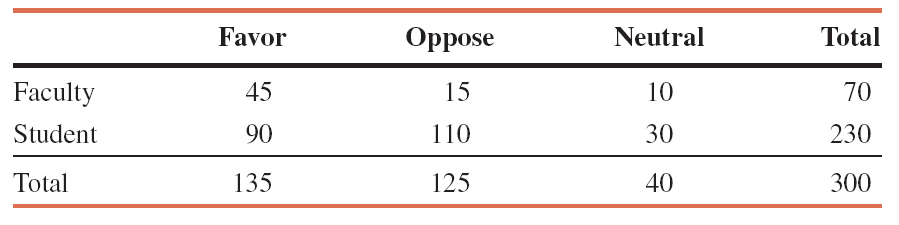 Prem Mann, Introductory Statistics, 8/E Copyright © 2013 John Wiley & Sons. All rights reserved.
Example 4-29: Solution
Let us define the following events:
F = the person selected is in favor of the proposal
N = the person selected is neutral

From the given information,
P(F) = 135/300 = .4500
P(N) = 40/300 = .1333

Hence,
P(F or N) = P(F) + P(N) = .4500 + .1333 = .5833
Prem Mann, Introductory Statistics, 8/E Copyright © 2013 John Wiley & Sons. All rights reserved.